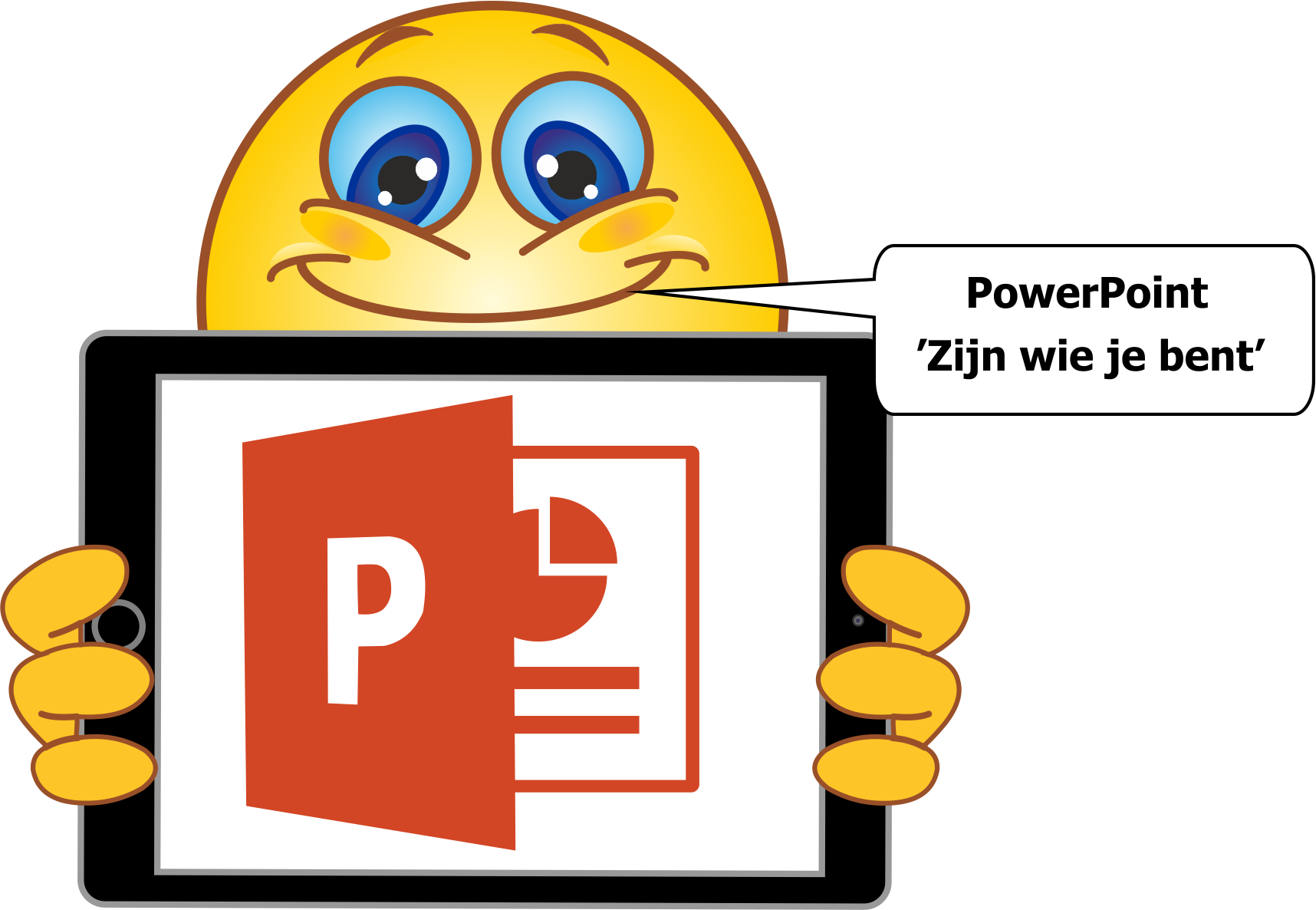 Gratis aangeboden door www.dms-educatief.eu
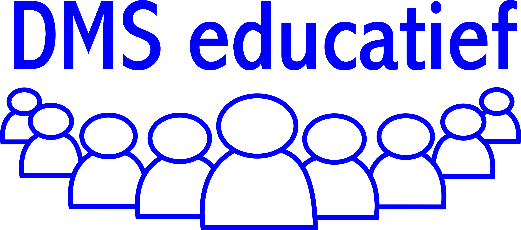 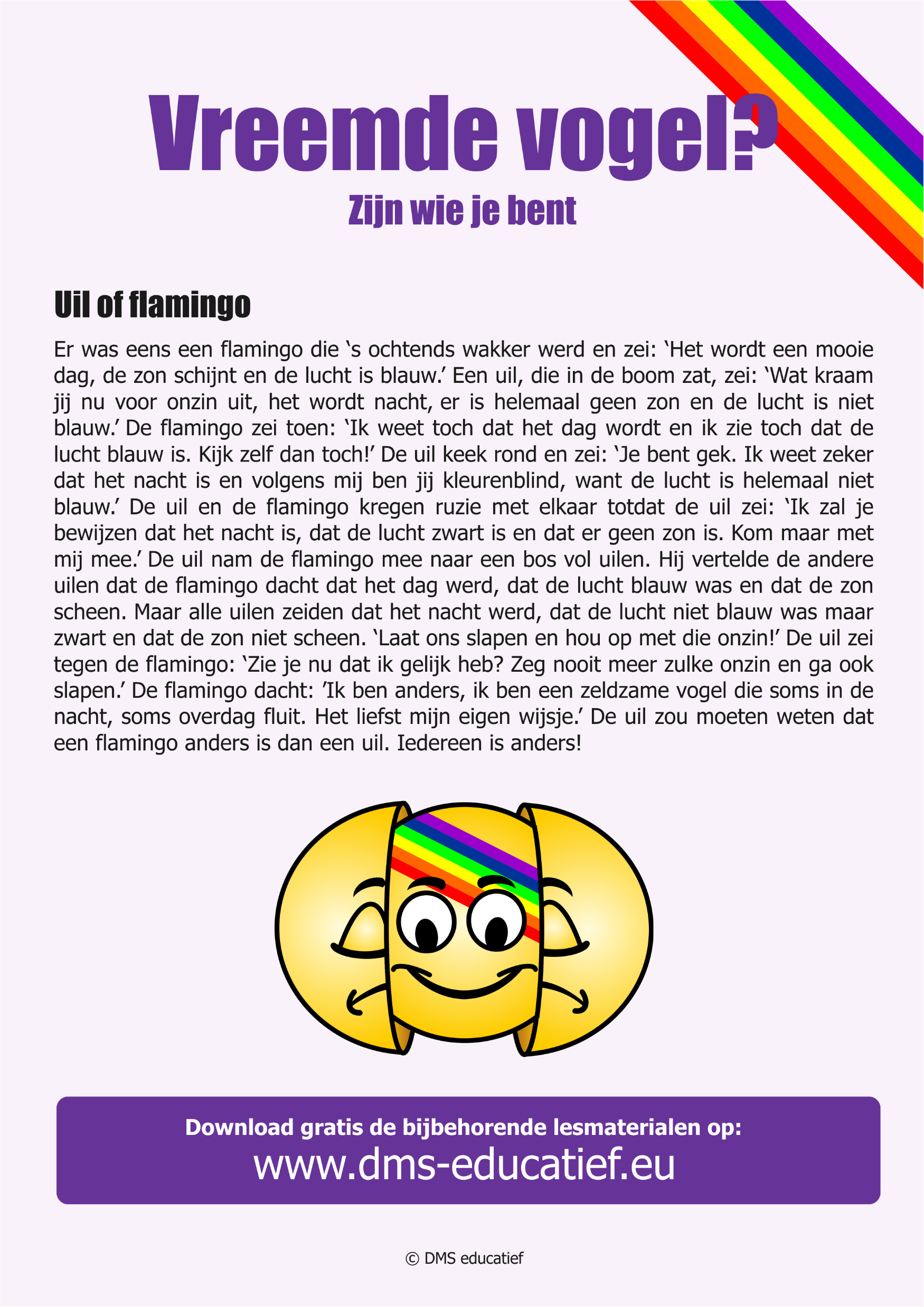 Download op onze website
ook het gratis moraal-verhaal 
‘Een goede regel is er niet voor niets’
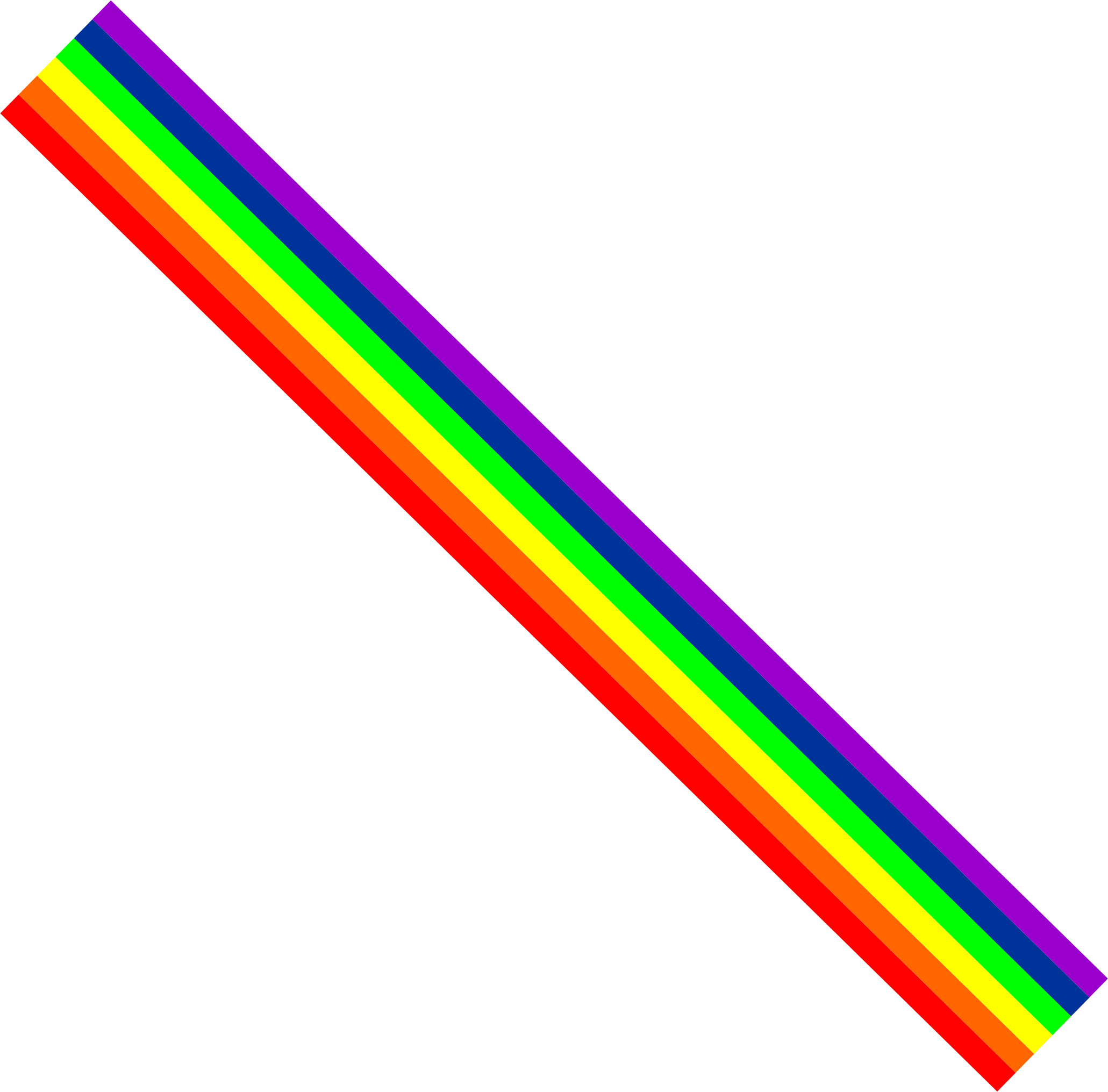 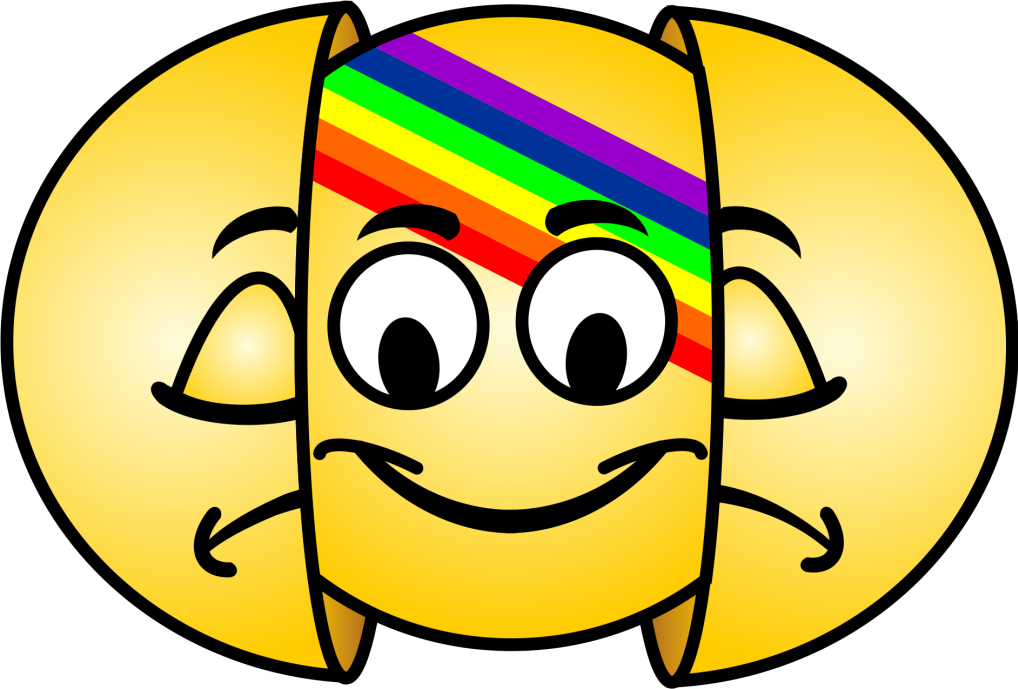 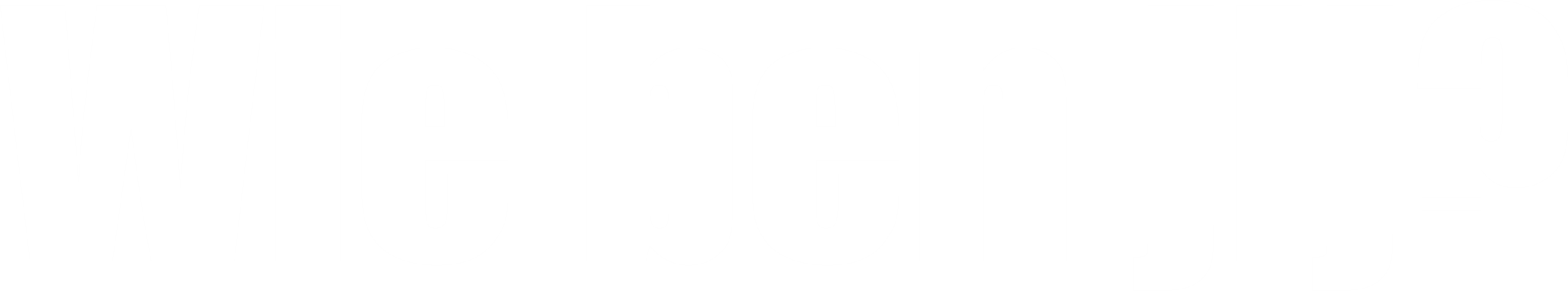 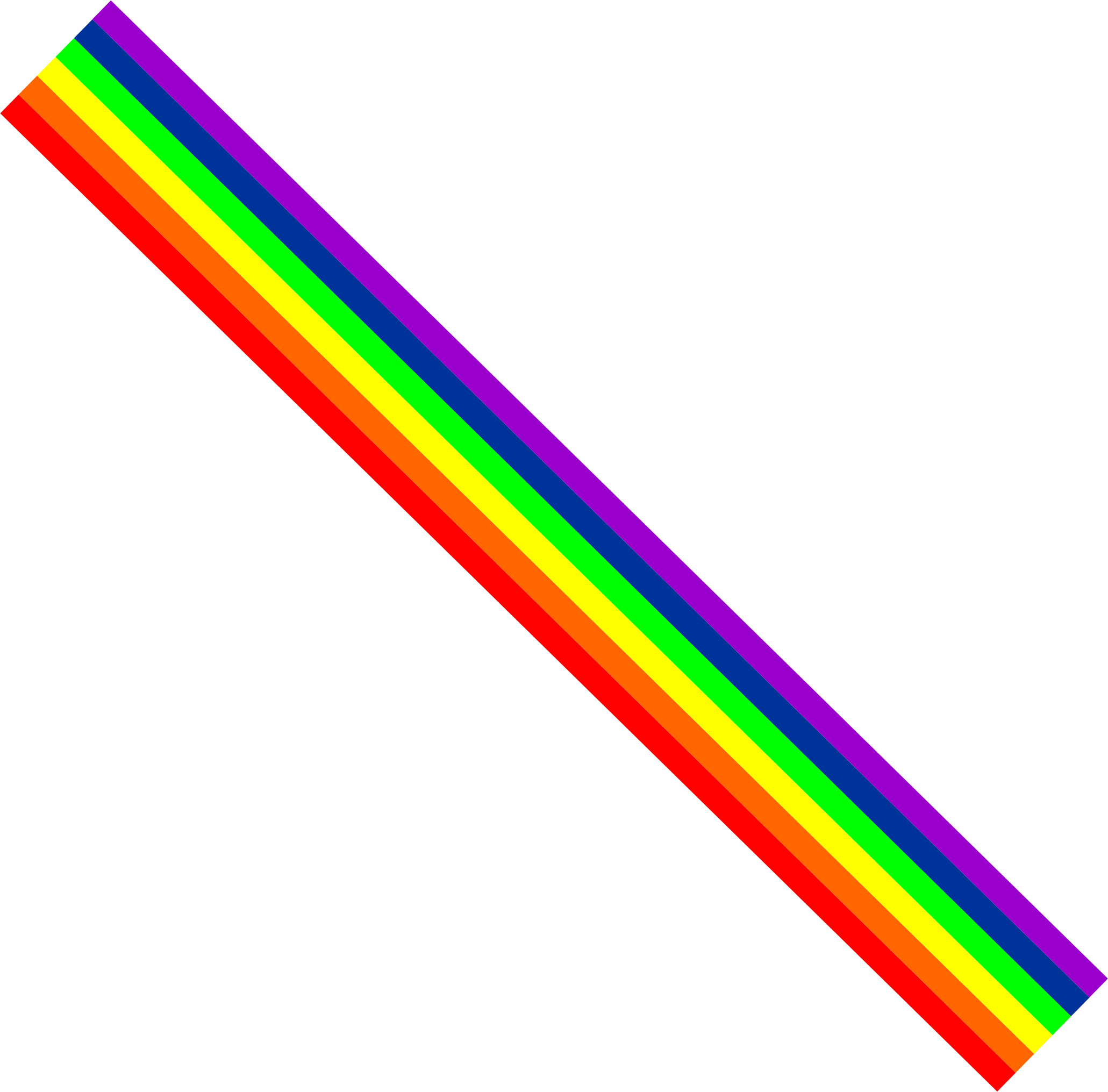 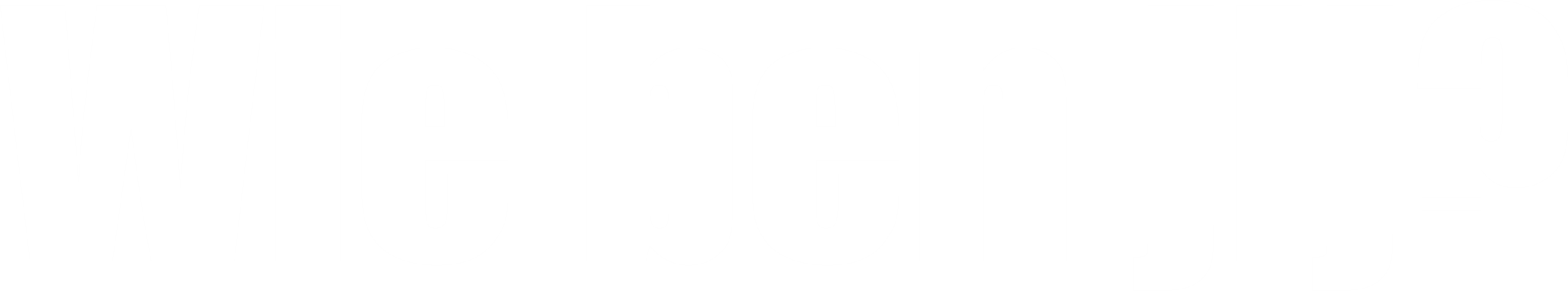 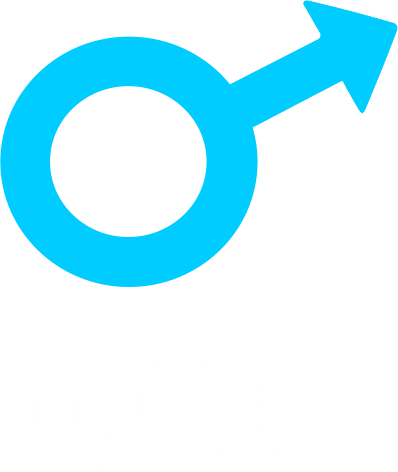 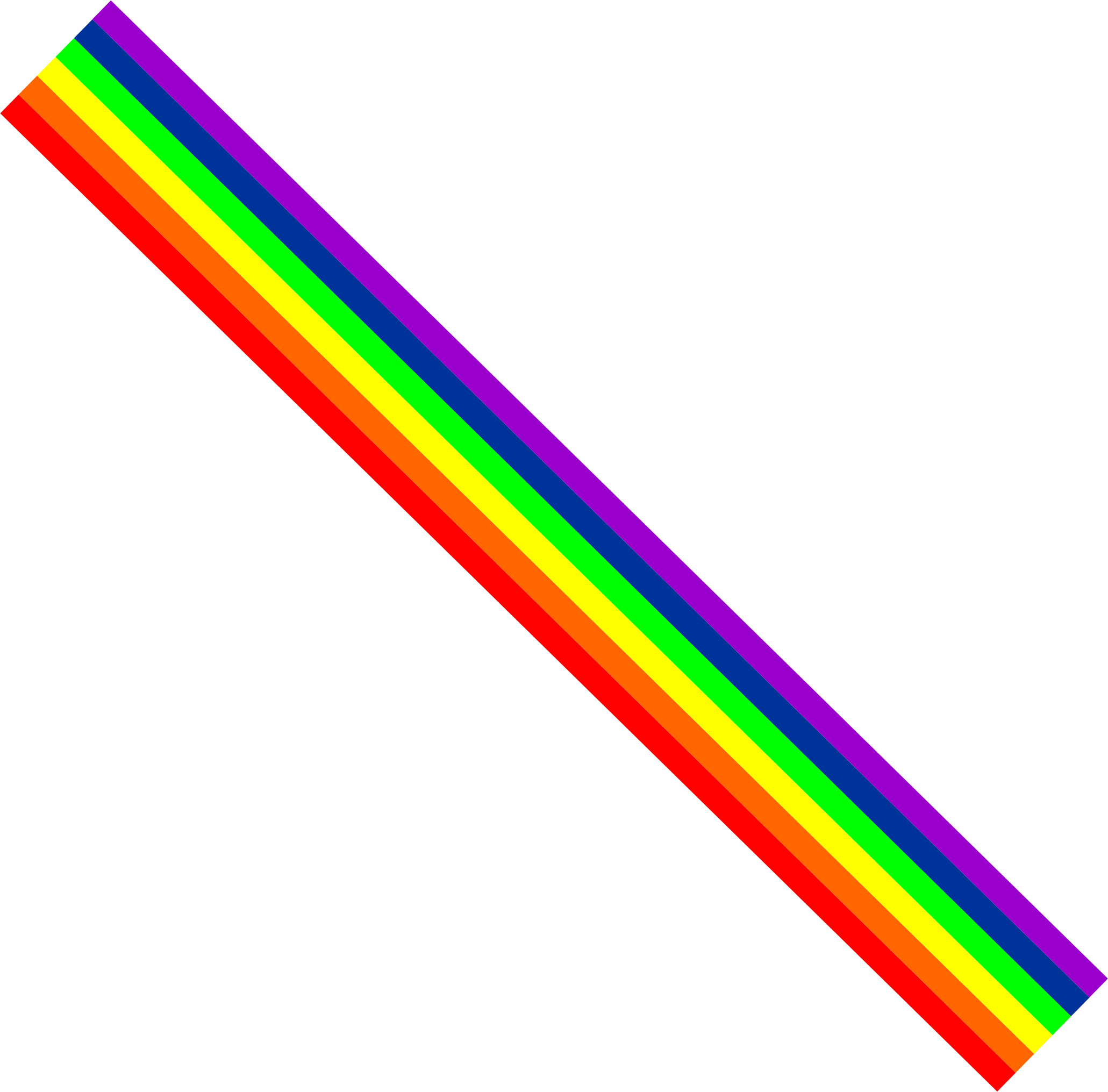 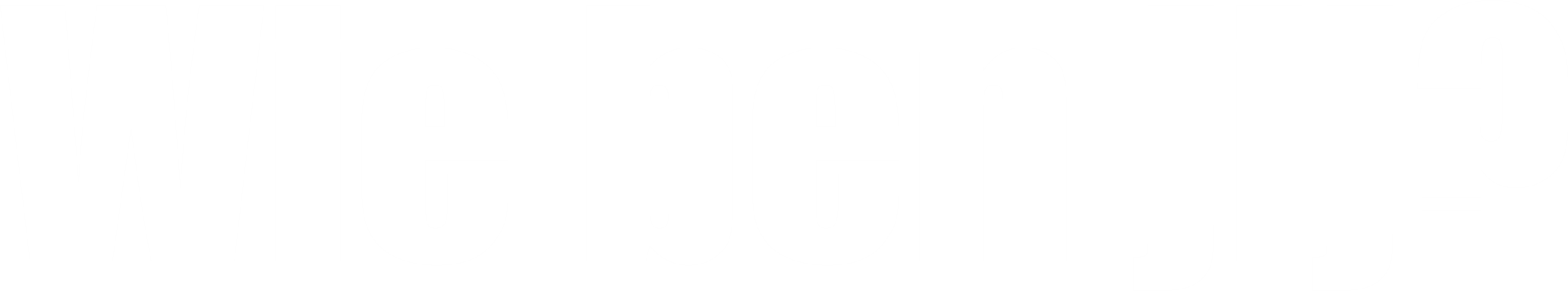 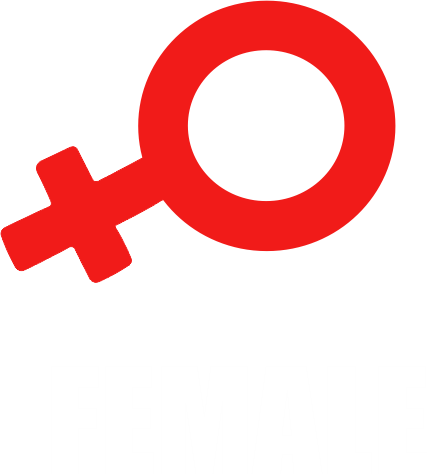 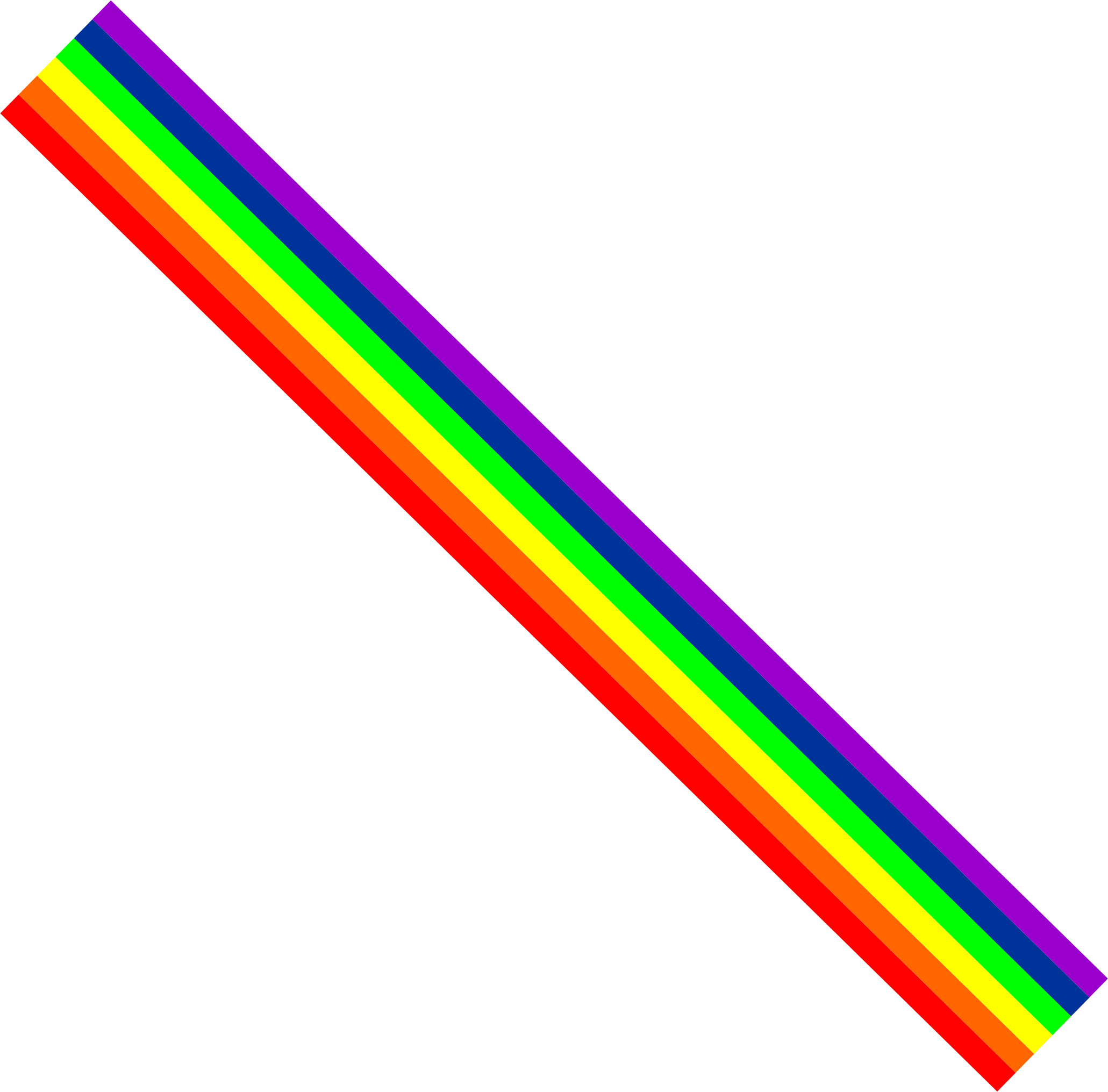 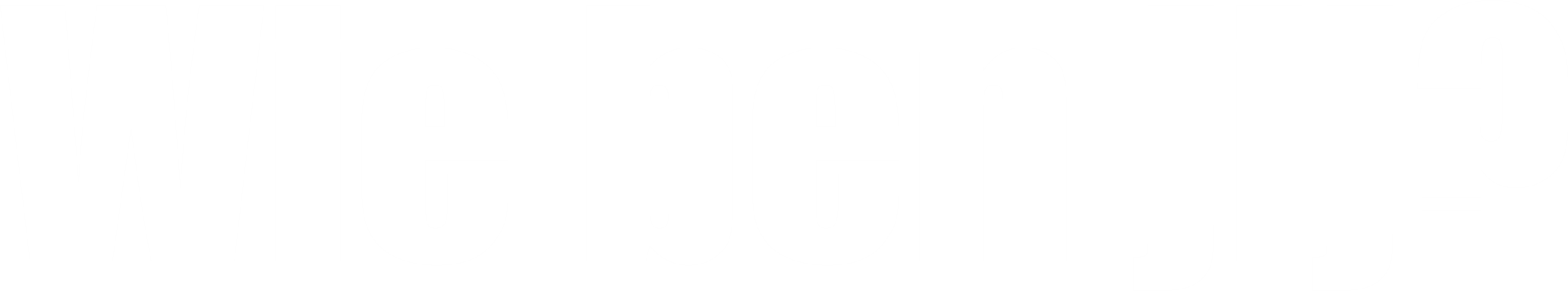 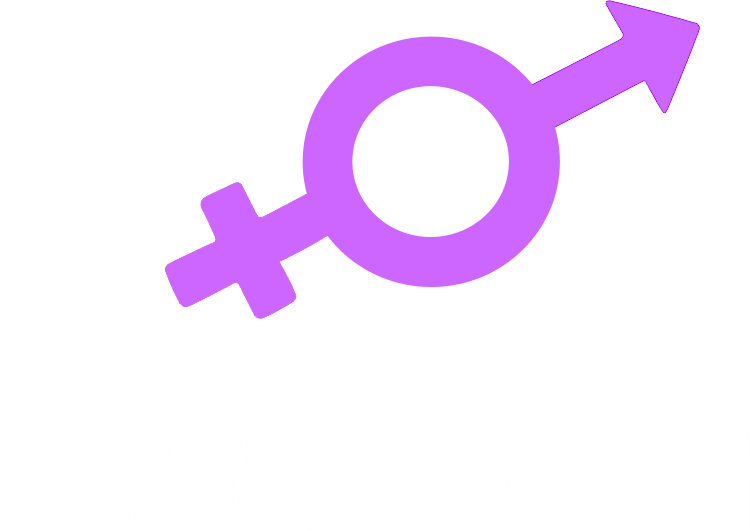 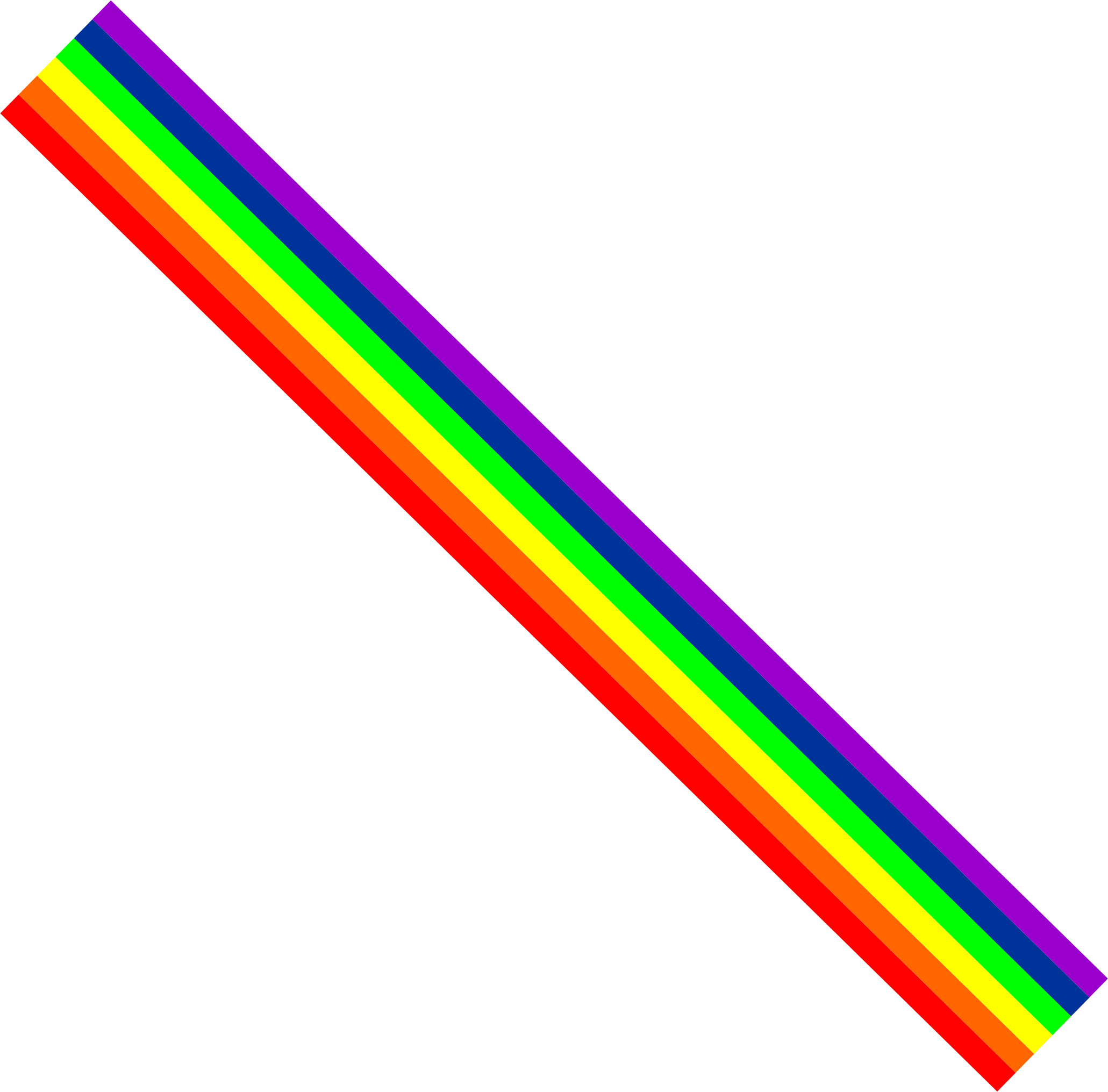 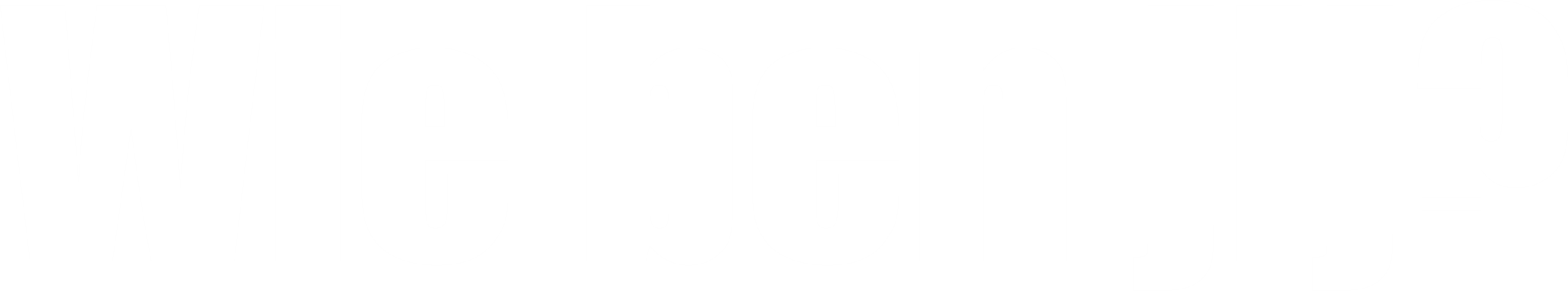 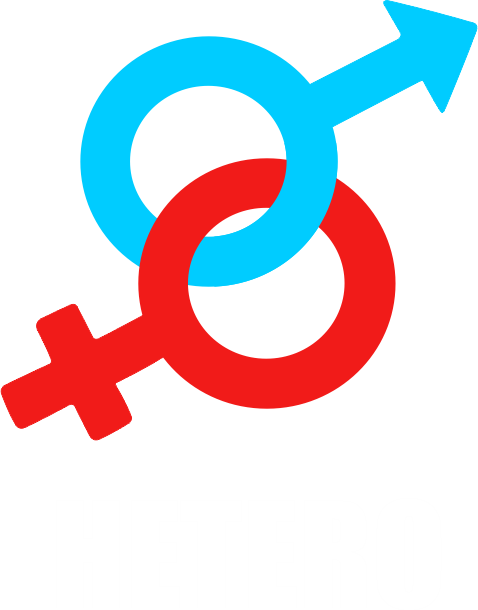 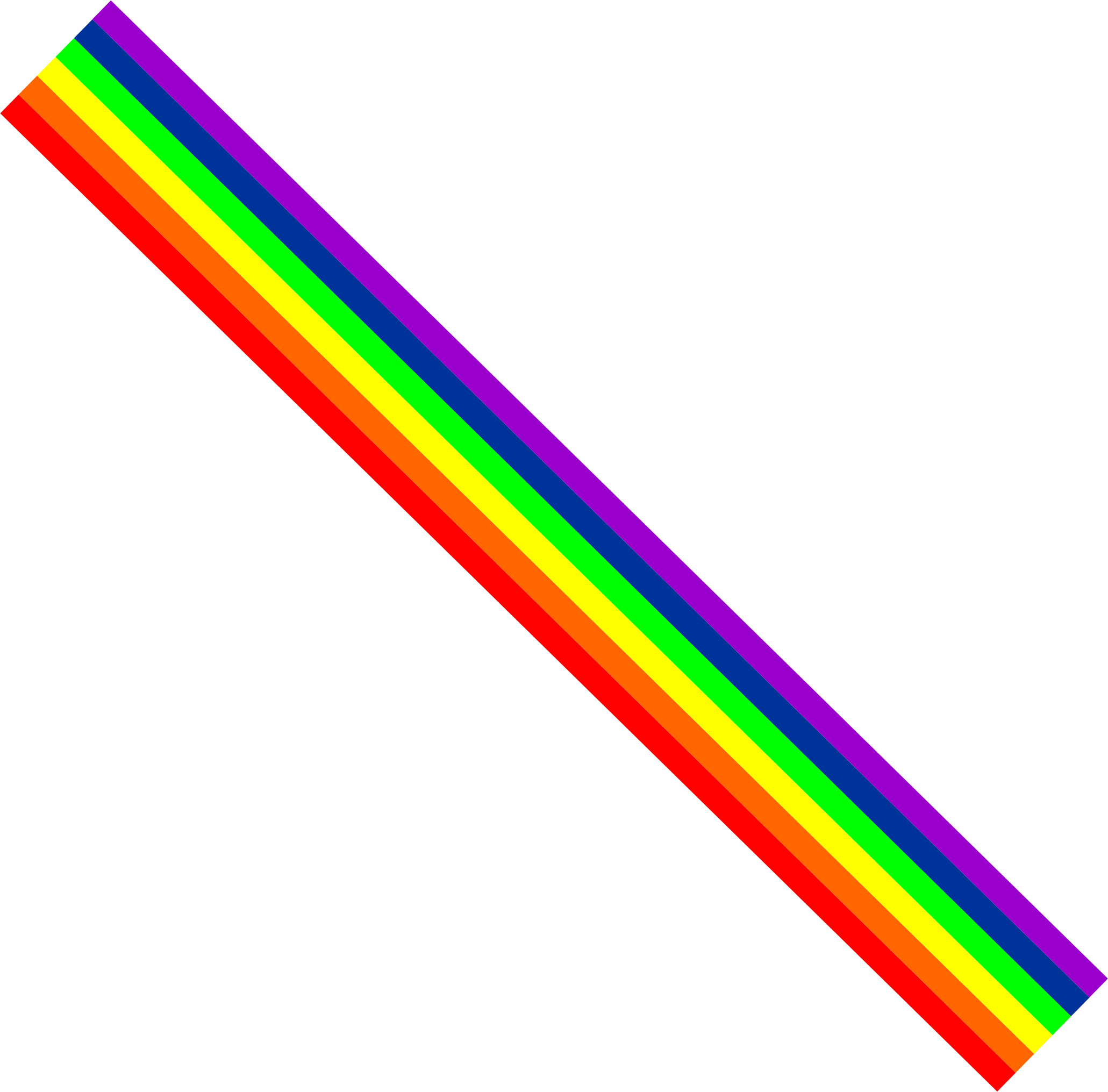 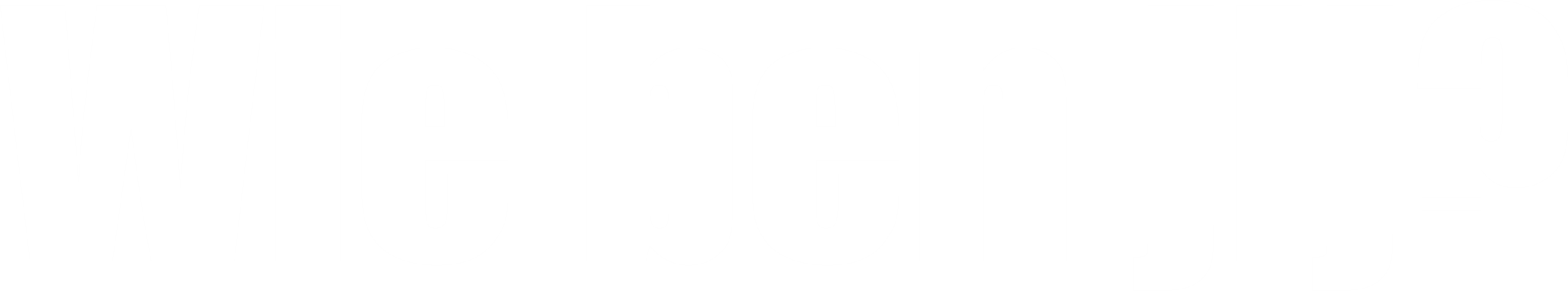 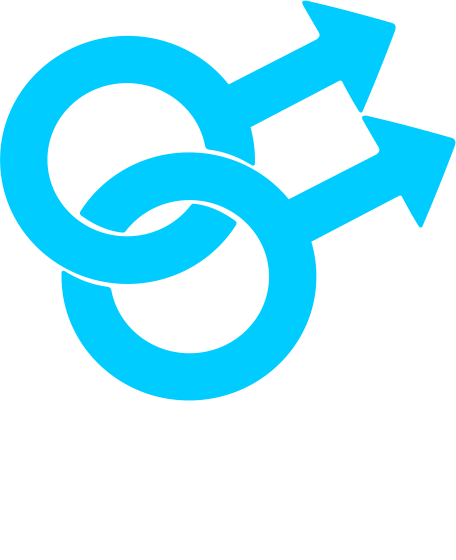 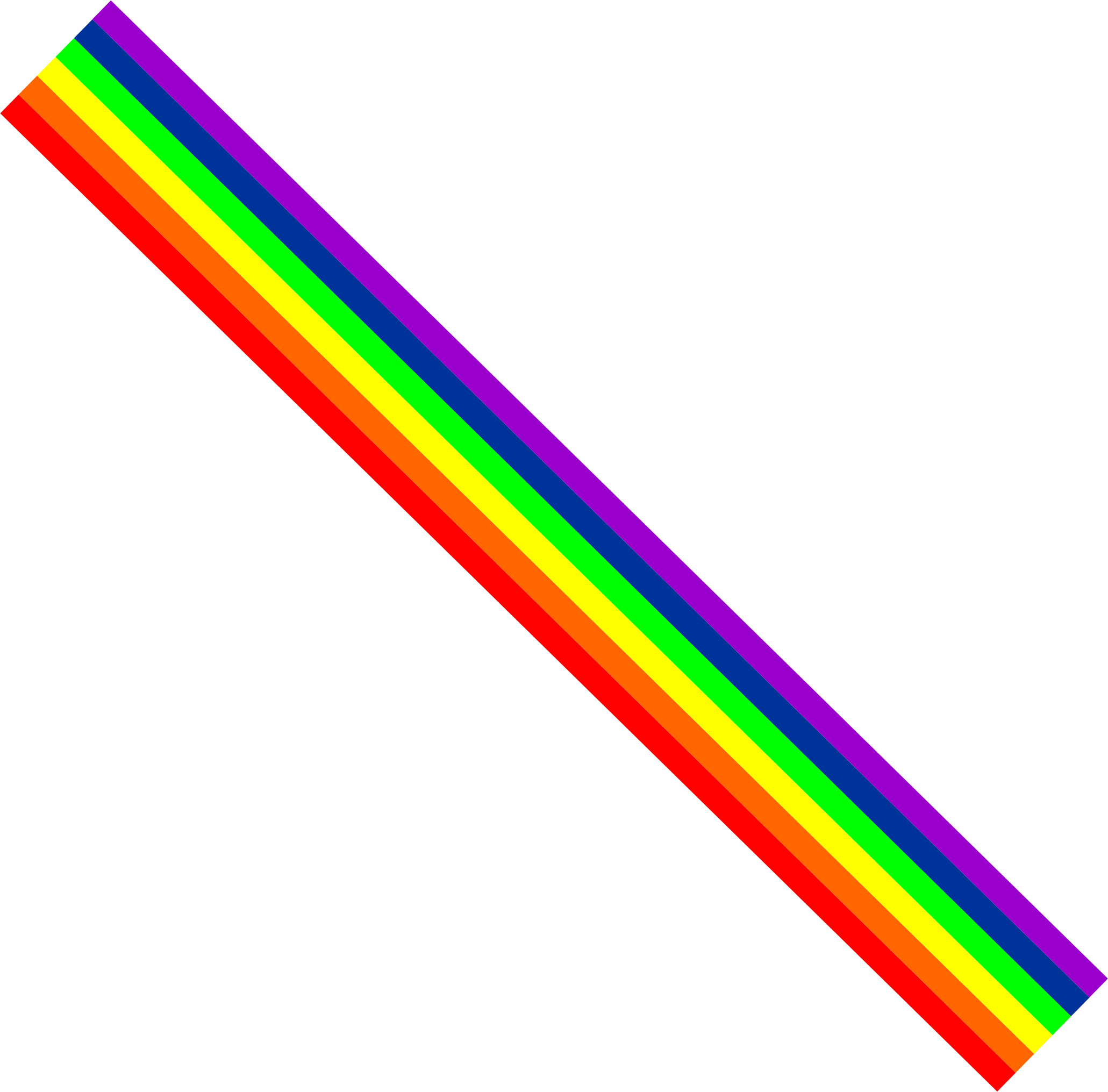 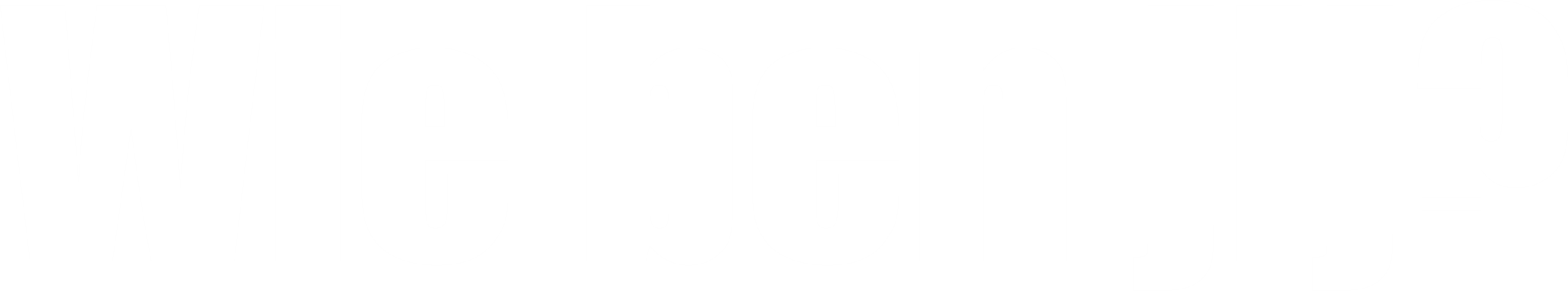 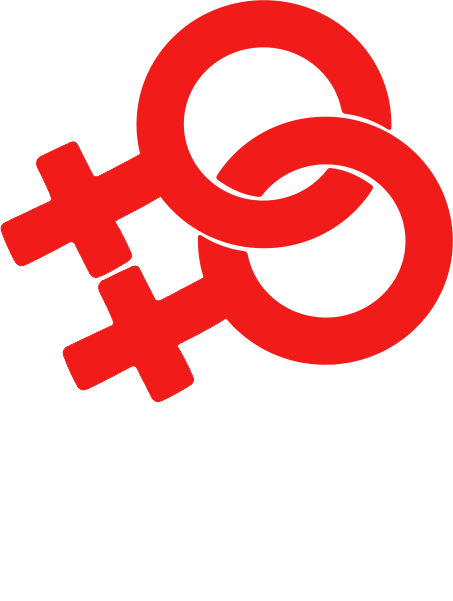 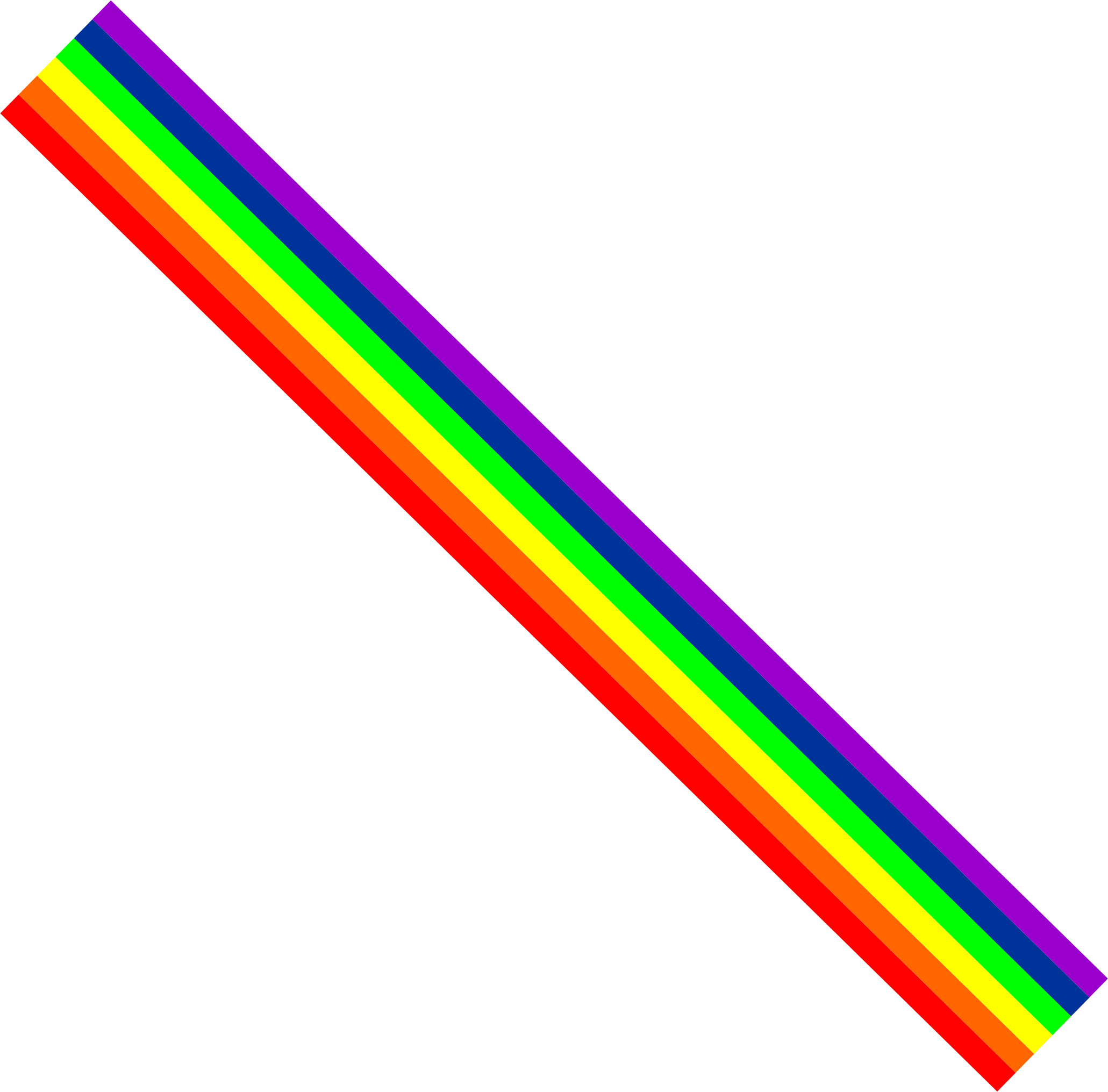 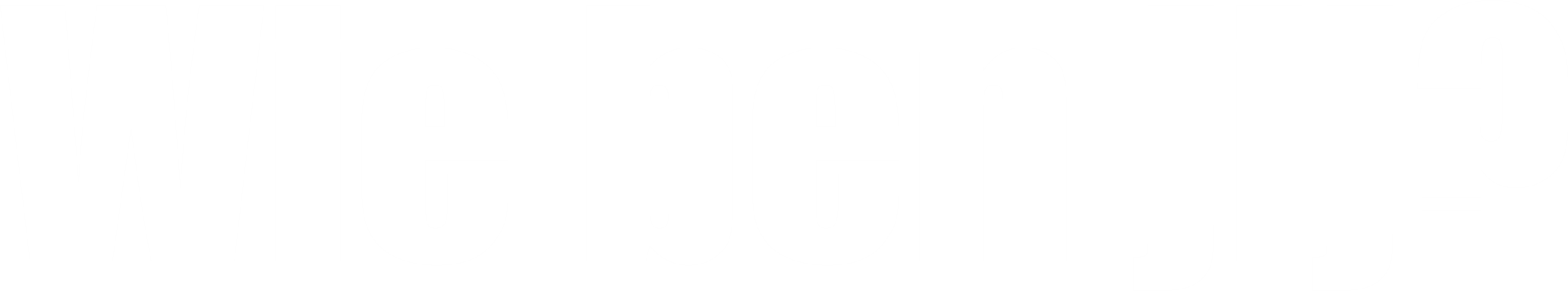 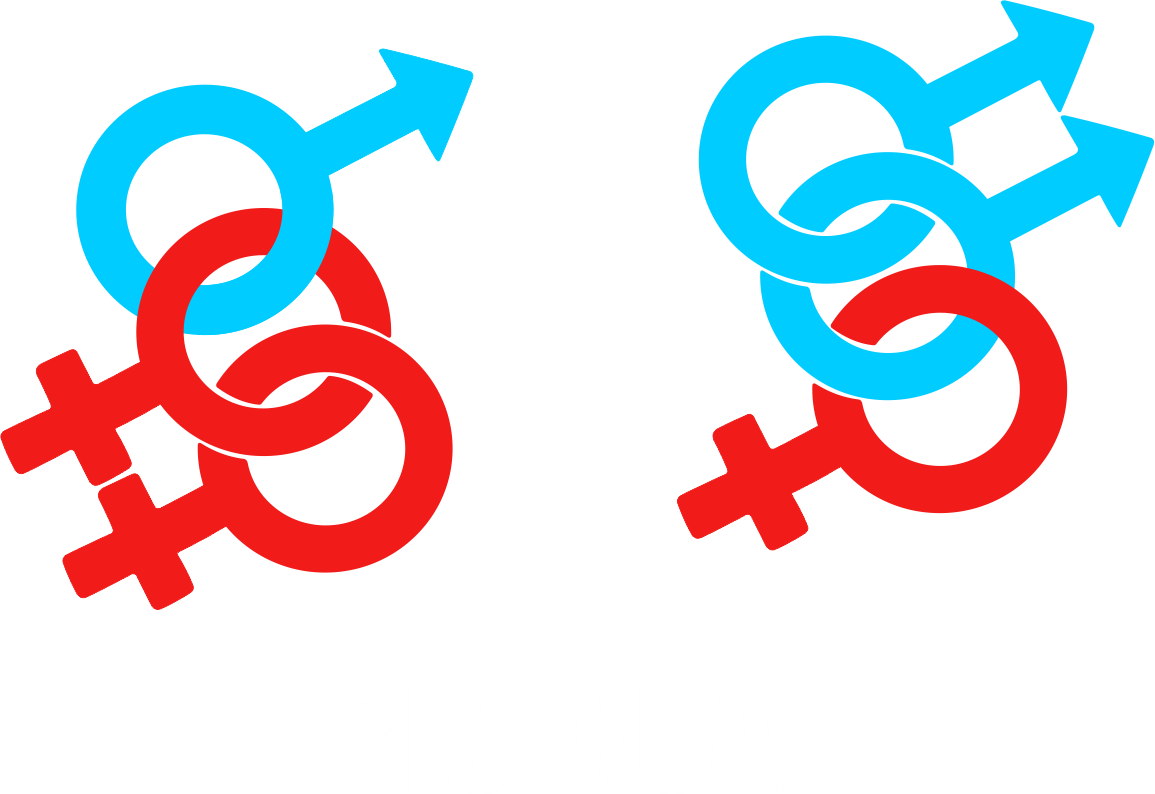 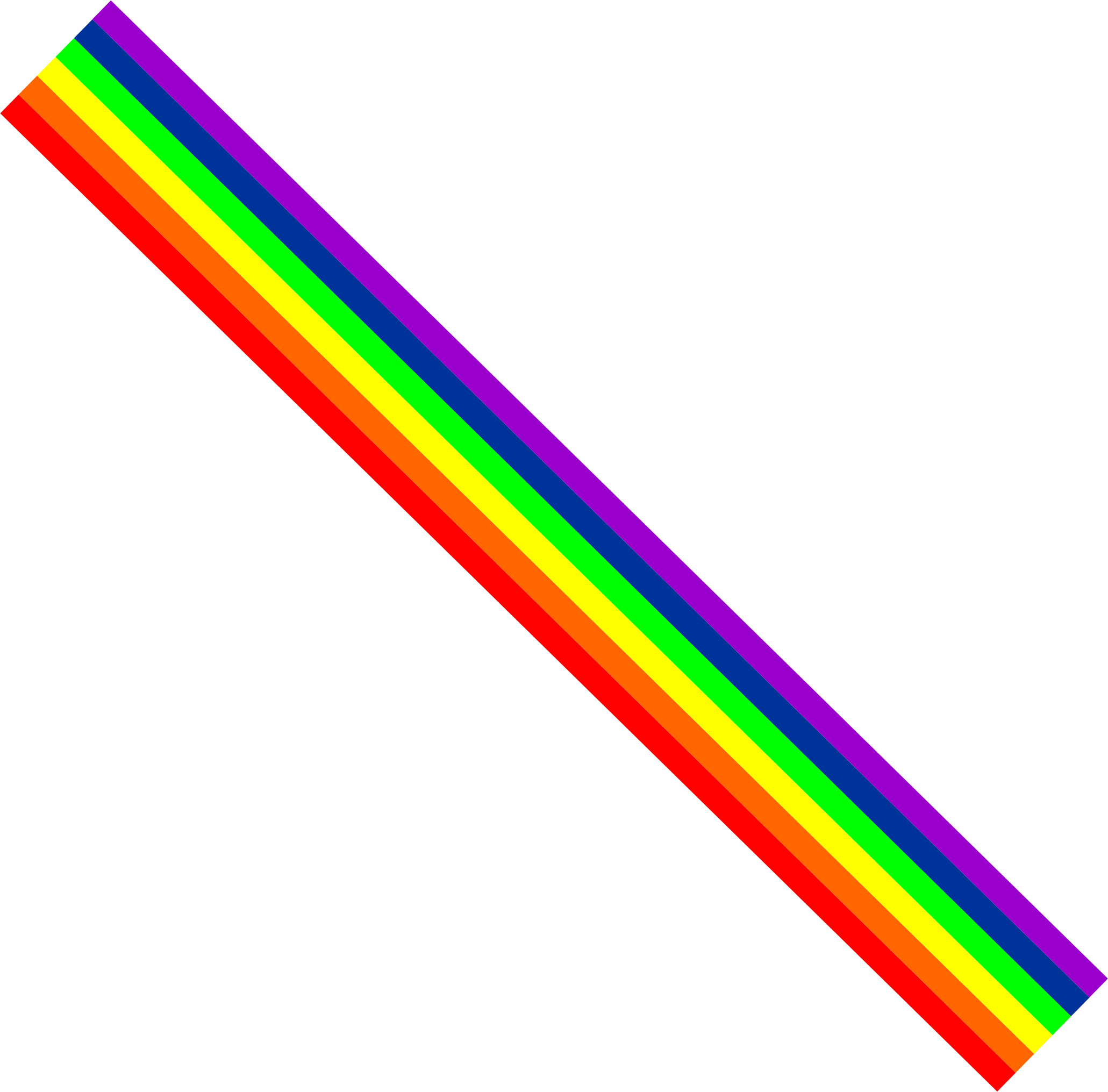 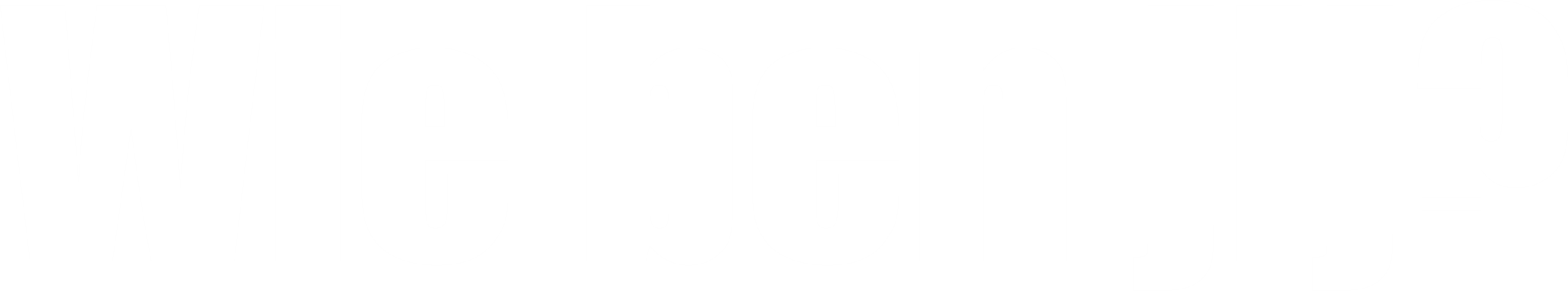 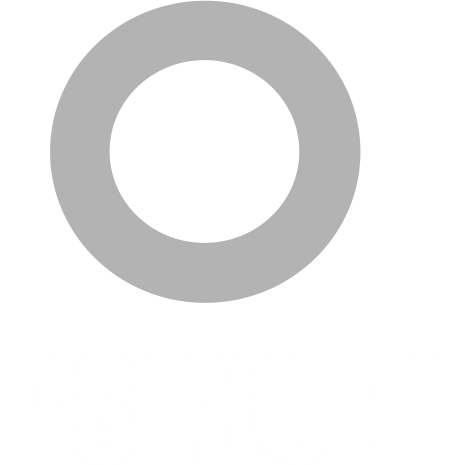 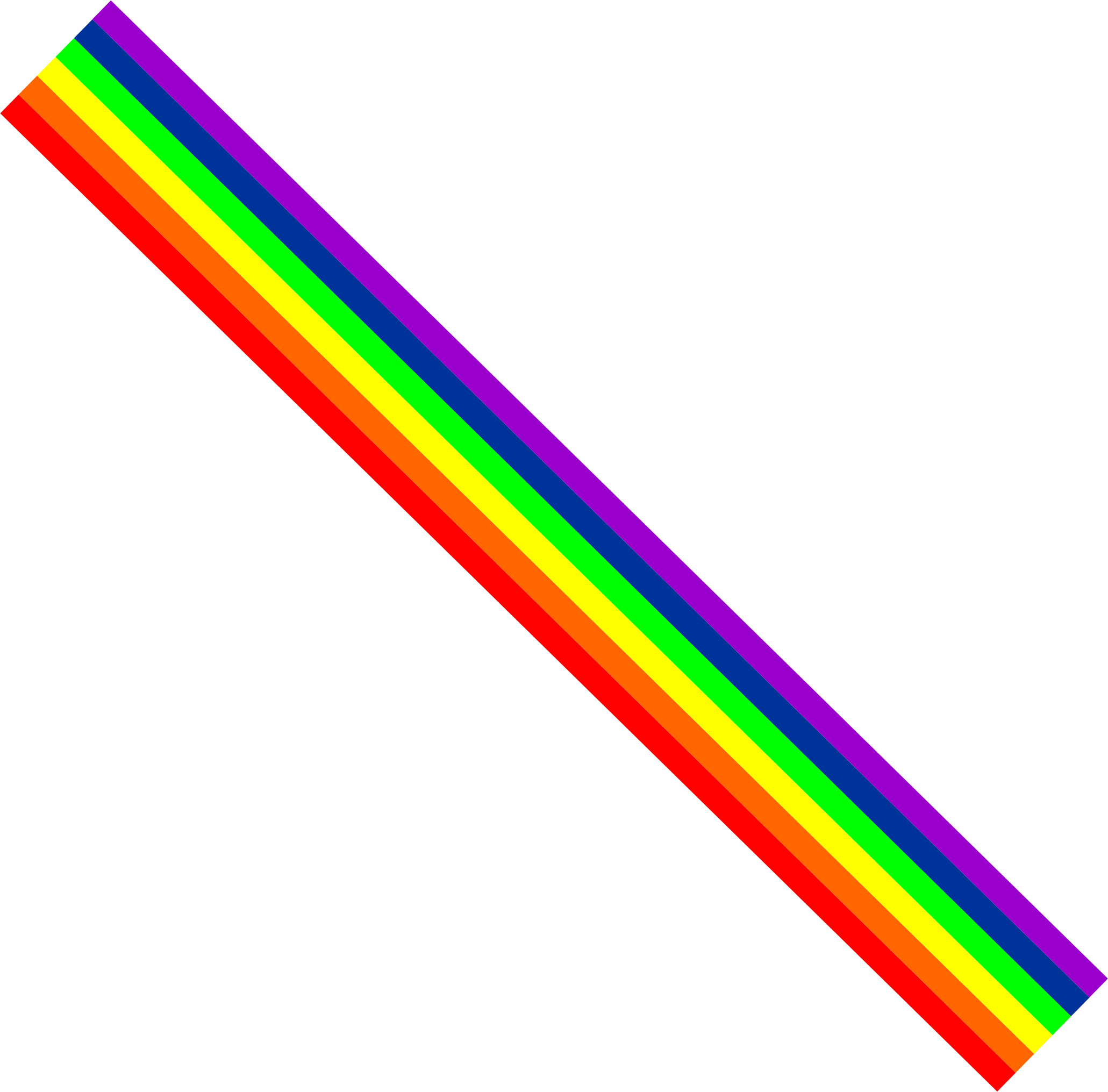 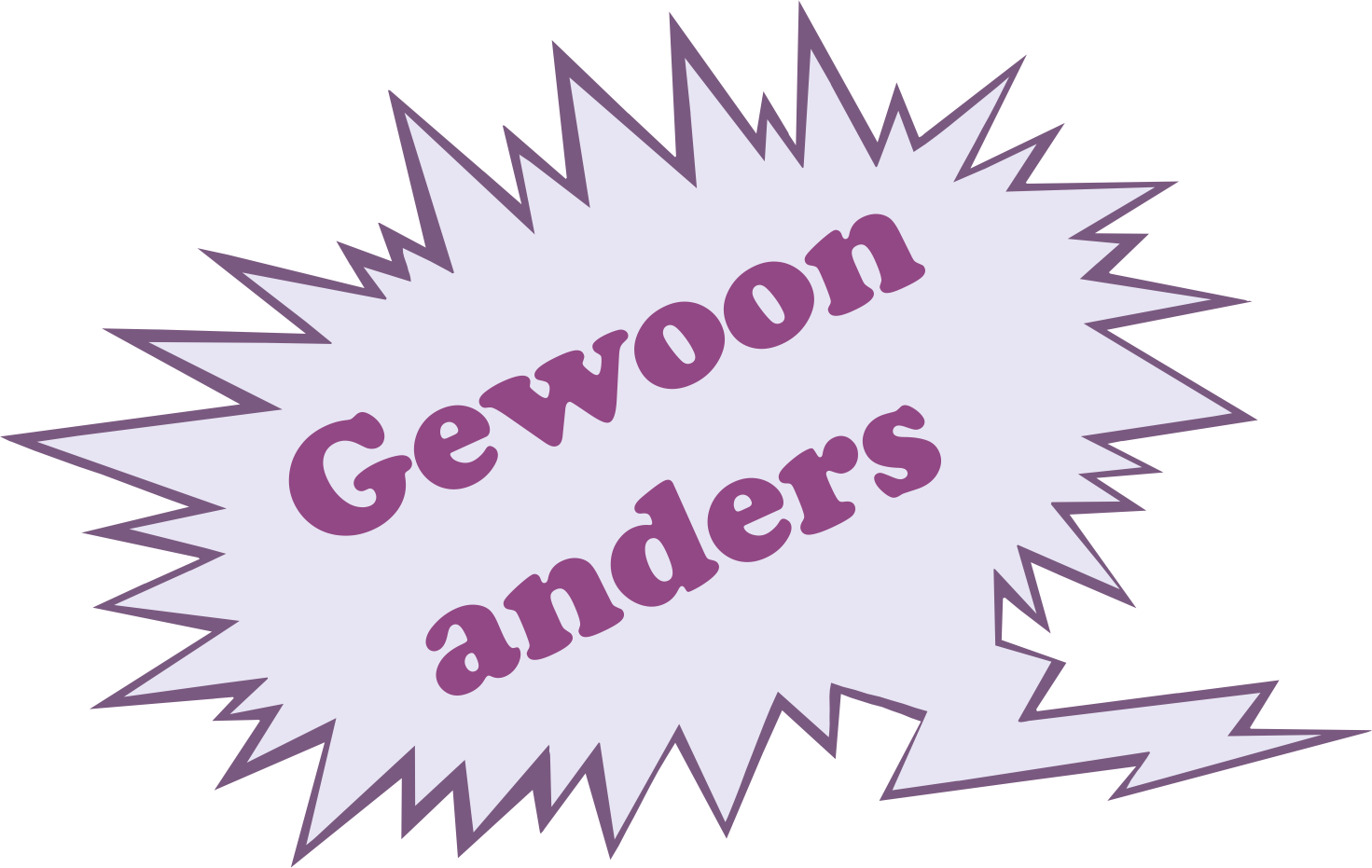 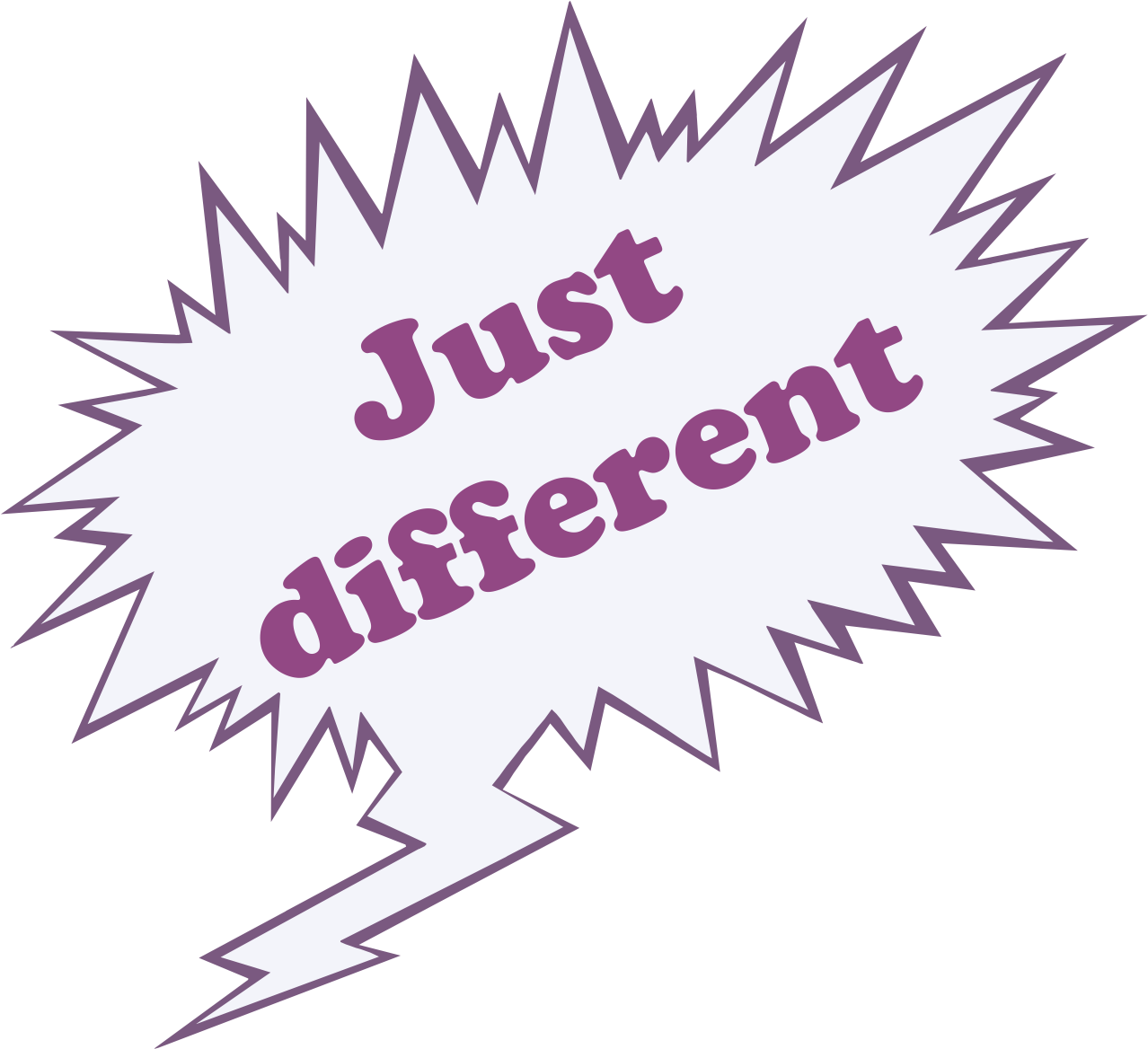 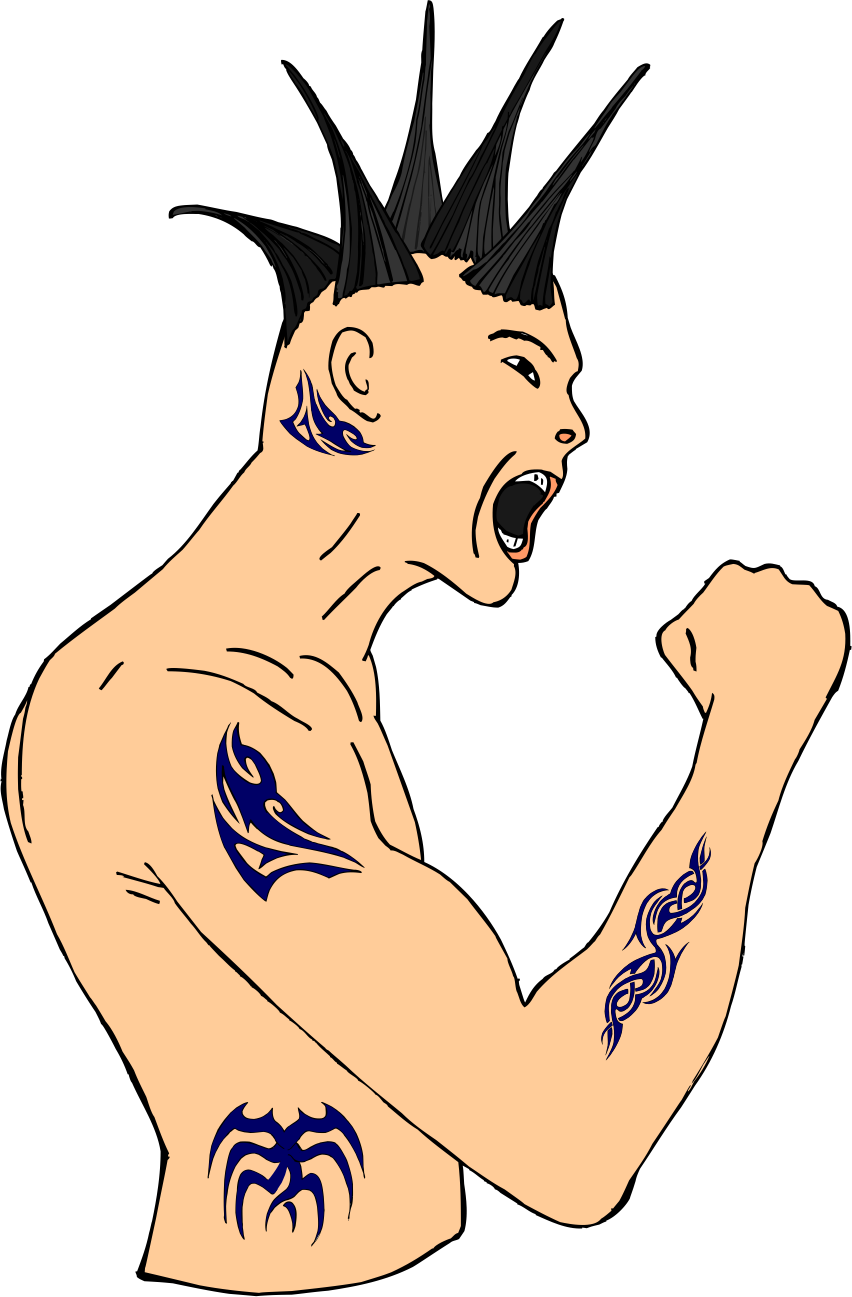 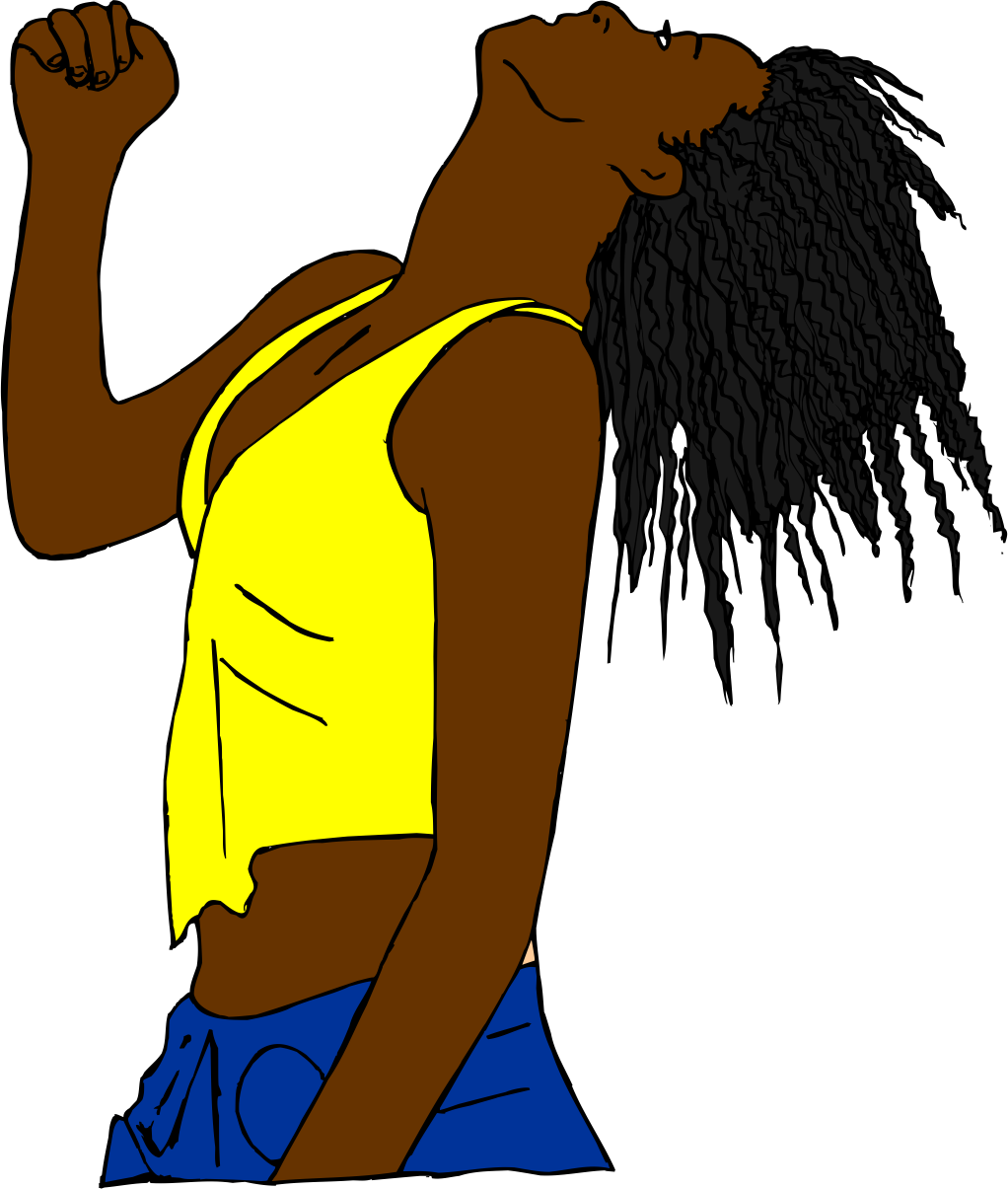 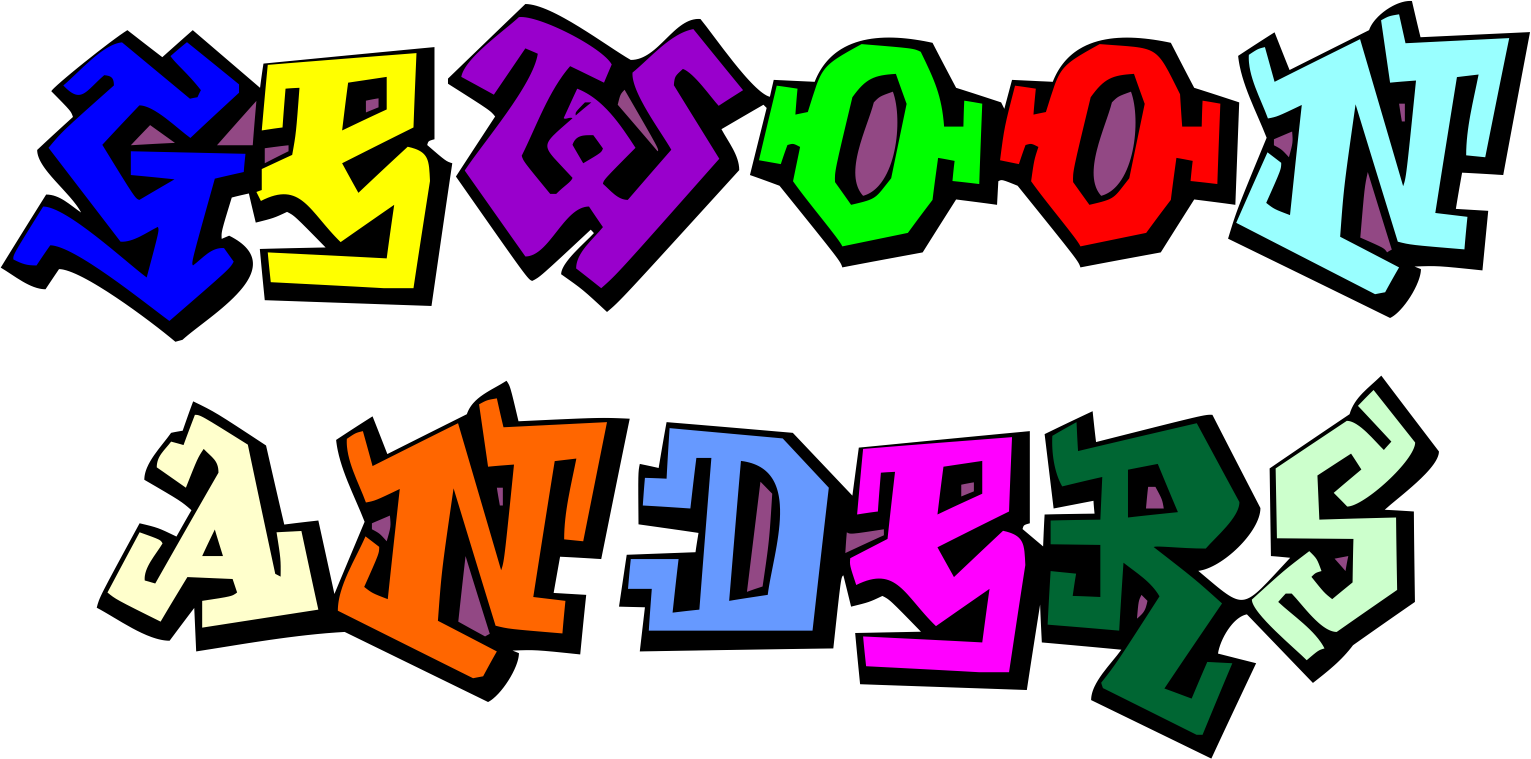 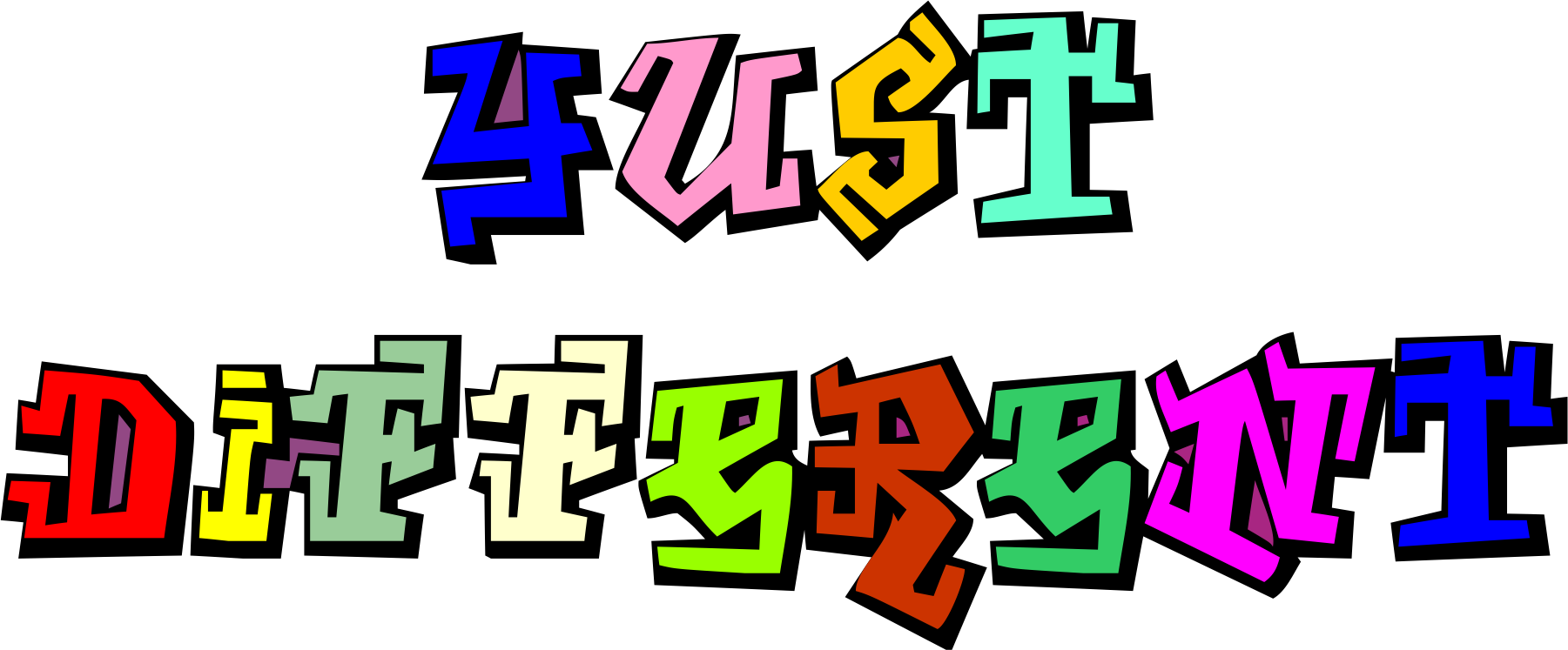 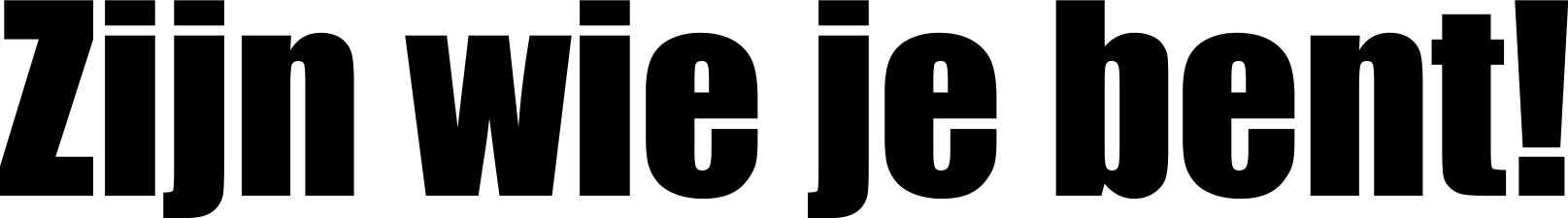 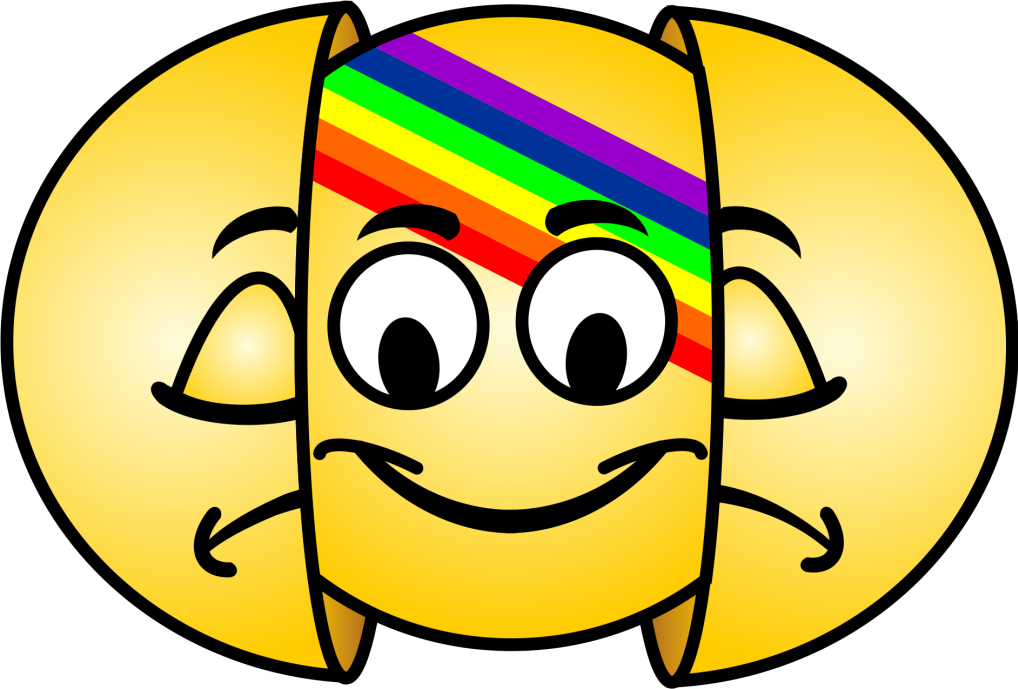 Poster ‘Zijn wie je bent’
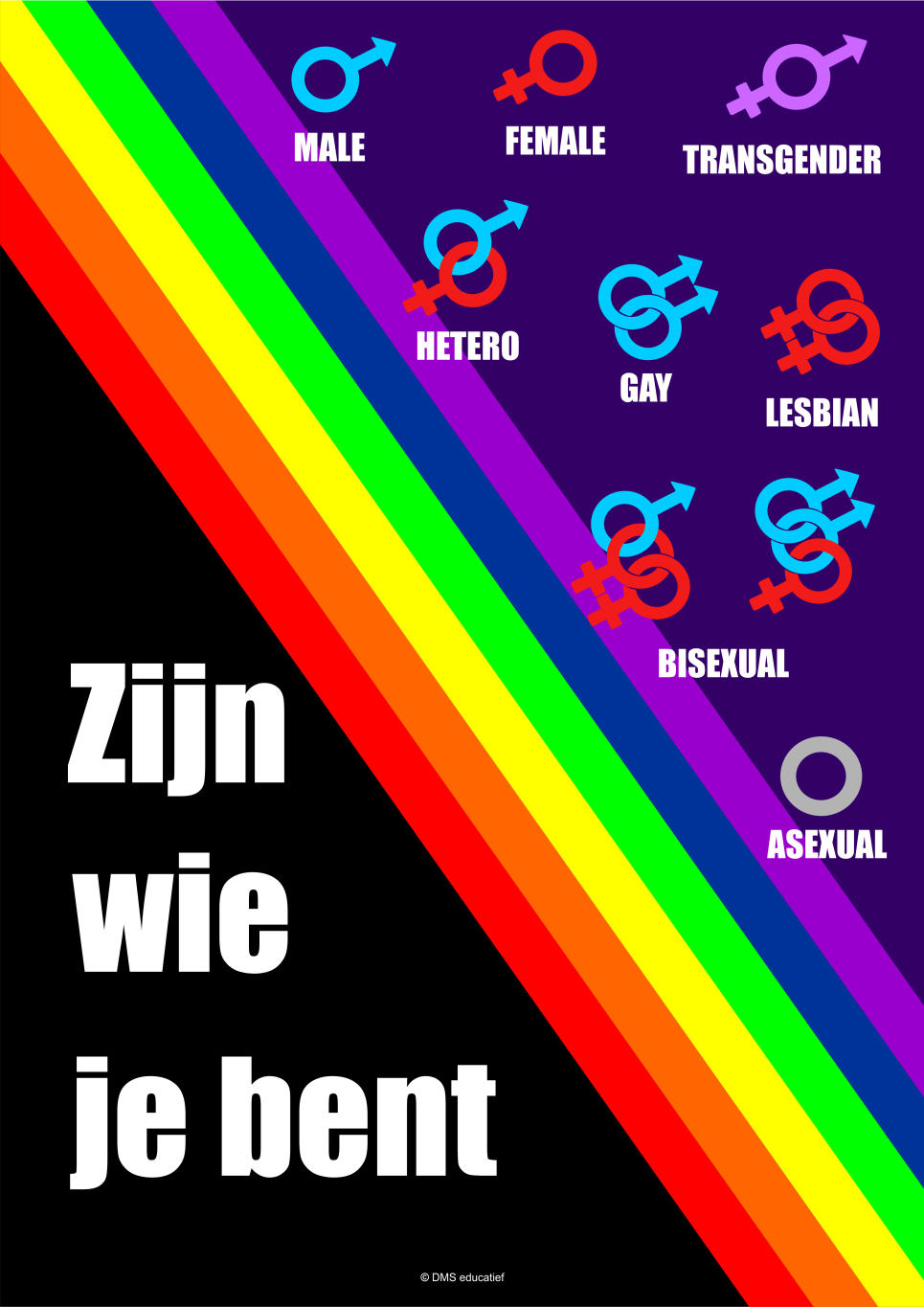 Polsbandje ‘Zijn wie je bent’
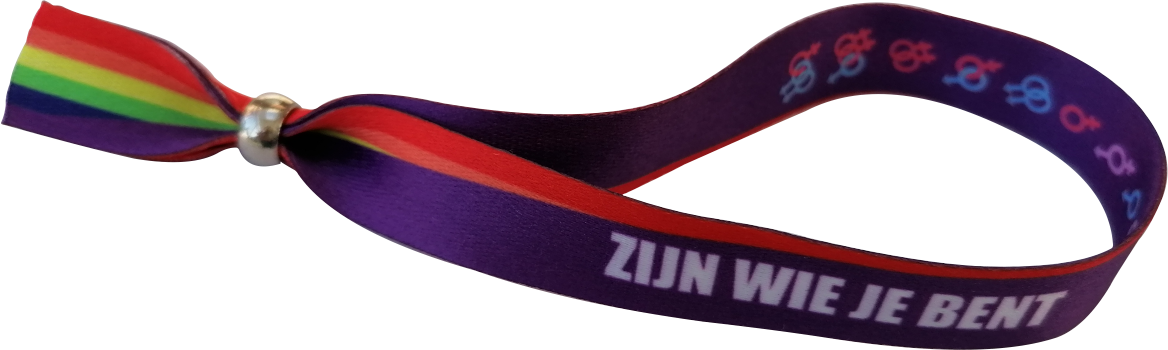 Bekijk alle lesmaterialen 
van DMS educatief